金門縣議會第七屆第2次定期會
 
「56度金酒典藏珍品」樣品酒回運報告
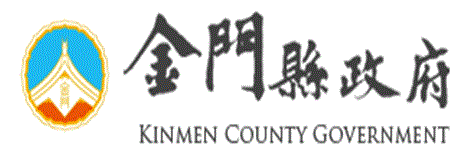 金門縣政府-財政處
報告人:處長 孫國智
中華民國 108 年 11 月 22 日
報告大綱
回運數量及預估費用項目
預計運回期程
回運處理方式
結論
回運數量及預估費用項目
截至2019年11月19日庫存27,043瓶
※匯率以1人民幣兌4.3台幣計
預計運回期程
一、擬先行採用滯銷為理由，辦理
　　退運。目前已近年底，惟擔心
　　通關作業準備不及，故擬退運
　　時間從2020 年第一季啟動該批
　　酒品退運。
二、若滯銷退運被陸方拒絕，廈門
　　公司將採用一般貿易項下的貨
　　物出口。
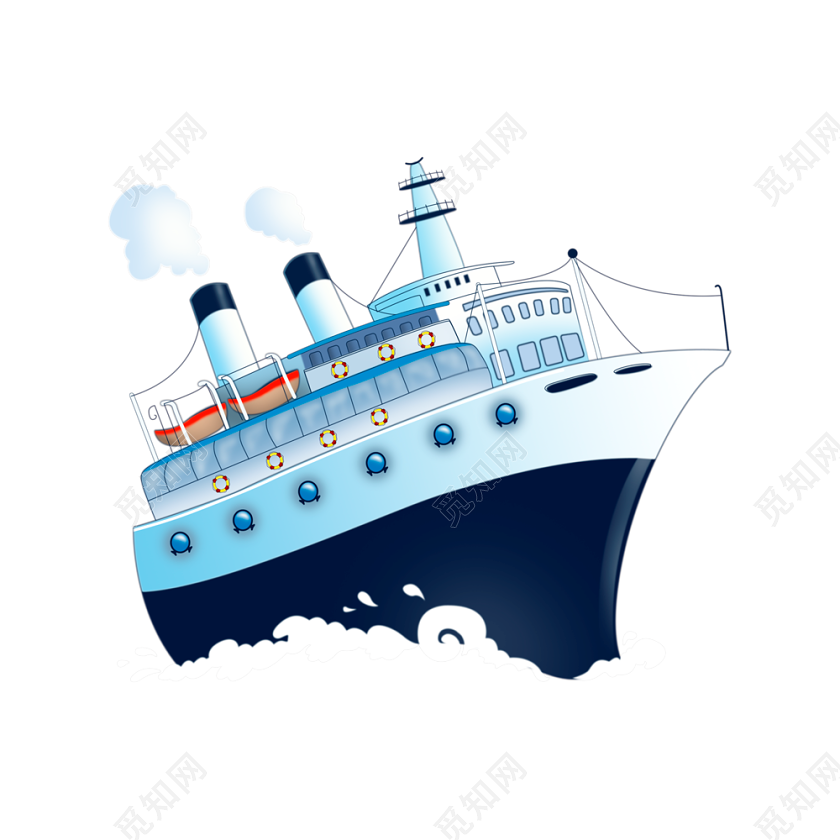 回運處理方式
回運後將綜合各項因素擇一辦理
（方式一）瑕疵酒退換處理程序
酒品報廢1.包材銷毀2.酒質回收勾兌課
酒品檢測瑕疵原因認定
政風、會計盤點
1.判定真偽
2.品保進行瑕疵認定
3.改善預防措施追蹤
會計、政風單位盤點欲報廢酒品數量
國稅局臨廠盤點數量，及監督酒品報廢作業
酒品包材銷毀
酒質無虞則回收，進行調合使用
5
3
1
6
7
2
４
退稅申報
酒品彙整
客訴處理
酒品明細彙整(日期清單)
製作報廢酒品清單，由會計提報國稅局辦理退稅
彙整瑕疵酒品，內簽進行退稅報廢
1.接獲客戶申訴
2.移交品保處進行瑕疵認定及酒質檢驗
回運處理方式(續)
回運後將綜合各項因素擇一辦理
（方式二）成品收回作業程序
等級判定
回收報告
回收品隔離
回收通知
5
9
3
1
7
2
４
6
8
回收作業
結案及歸檔
回收確認
擬回收計畫
回收品處理
結論
金酒公司會依照議會的正式決議辦理回運作業，惟第一次遇到此種情形，未有標準作業流程可供參考，必須向陸方關務機關確認符合法令之回運作業方式。回運後，也會依據相關回收作業辦法處理，以確保品質無虞，鞏固金門高粱酒品牌形象。